송원호텔 ★★★
호텔
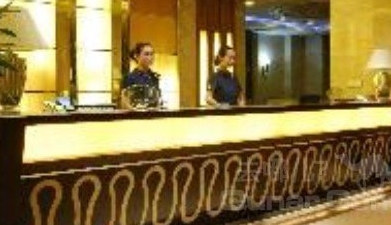 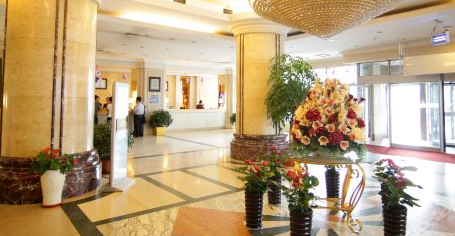 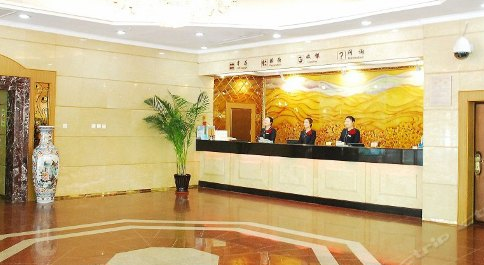 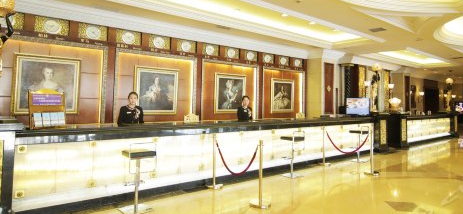 로비
트윈룸
조식당
욕실